ASSESSORATO ALLE POLITICHE SOCIALI E ABITATIVE
Milano
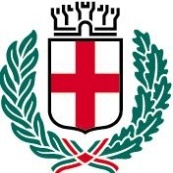 19 novembre 2019 
Commissioni Consiliari congiunte

Nr 13 POLITICHE SOCIALI E SERVIZI PER LA SALUTE, VOLONTARIATO
Nr 18 ANTIMAFIA
1
Immobili confiscati e trasferiti al patrimonio del Comune
Milano
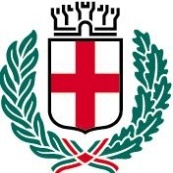 La delibera di Giunta n. 1245/12 disciplina le 

Linee di indirizzo per l’assegnazione in concessione d’uso a titolo gratuito per finalità sociali degli immobili trasferiti al patrimonio del Comune ai sensi dell’art.48 del D.Lgs. N. 159/11

Pubblicità elenco beni da assegnare
Bando pubblico
Assegnazione in concessione a titolo gratuito per un periodo in funzione della destinazione d’uso del bene
Progetti valutati da un’apposita commissione
Attività progettuali devono essere attinenti alle esigenze sociali rilevate periodicamente dall’Amministrazione (attività svolta con i Direttori d’Area delle Politiche Sociali)
2
19/11/2019
Immobili confiscati trasferiti al patrimonio del Comune
Milano
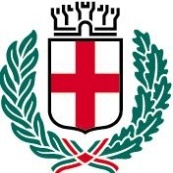 201 immobili

56% Residenzialità
18% Emergenziali (emarginazione grave)
8% Residenziali Erp
6% Finalità lucro per scopi sociali( locazione il cui ricavato entra nella casse comunali)
3% Territorialità
3% Domiciliarità
6% spazi di cui si stanno definendo le progettualità per il nuovo avviso
Destinazione d’uso
3
19/11/2019
Immobili confiscati trasferiti al patrimonio del Comune
Immobili confiscati trasferiti al patrimonio del Comune
Milano
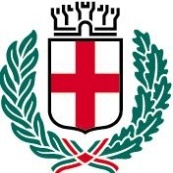 201 immobili, di cui

181 u.i. in carico alla Direzione Politiche Sociali

139 u.i.  assegnati in concessione d’uso gratuito per progettualità sociali
13 u.i. gestite direttamente da Direzione Partecipate e Patrimonio Immobiliare i cui profitti sono erogati alla Direzione Politiche Sociali per scopi sociali
29 u.i. da destinare con bando

2 u.i. in carico a DC Servizi Civici, Partecipazione, Sport

1 u. i. in carico a DC Educazione

17 u.i. in carico a MM per scopi E.R.P.
4
19/11/2019